МКДОУ АМО «Ачитский детский сад «Улыбка»Спортивная викторина «Своя игра»
300
400
200
100
Здоровье
300
200
400
100
Спорт
400
100
300
200
Привычки
400
200
Питание
300
100
Здоровье - 100
Врачи считают, что самая распространенная заразная болезнь в мире — это насморк. А что считается самой распространенной в мире незаразной инфекционной болезнью?
ответ
[Speaker Notes: Зд 100]
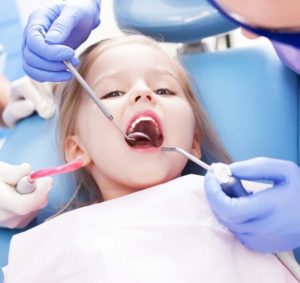 Кариес
К вопросам
Здоровье - 200
Состояние нашего здоровья на 50% зависит от нашего образа жизни, на 20% - от наследственности, на 10% - от медицинского обслуживания. От чего ещё зависит наше здоровье на оставшиеся 20%?
ответ
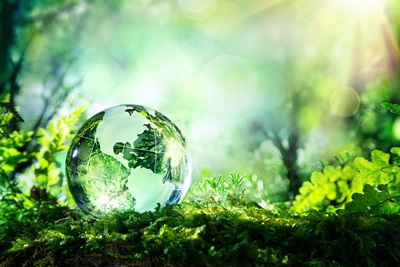 От состояния окружающей среды
В игру
Здоровье - 300
Если посыпать рану или порез этим питательным веществом, то можно значительно уменьшить боль и ускорить процесс заживления.
ответ
Сахар
 Хирурги доказали, что, посыпая плохо заживающие операционные раны обыкновенным сахарным песком, можно устранить их нагноение и ускорить заживление.
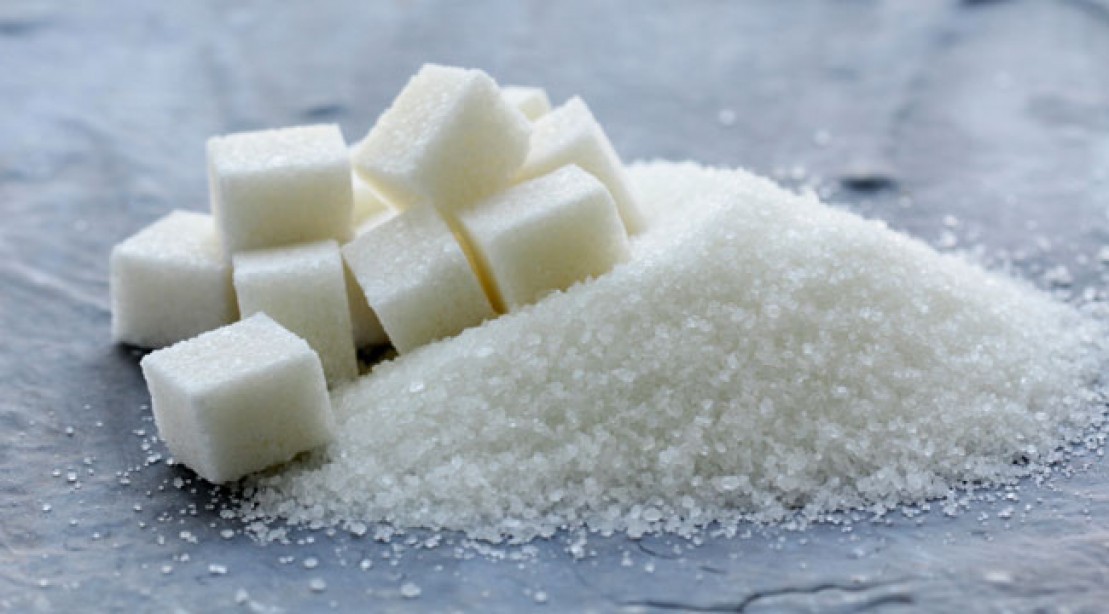 В игру
Здоровье - 400
П.Брегг говорит, что есть 9 докторов. Начиная с четвертого,
это: естественное питание, голодание, спорт, отдых, хорошая
осанка и разум. Назовите первых трех докторов, упомянутых
Бреггом.
ответ
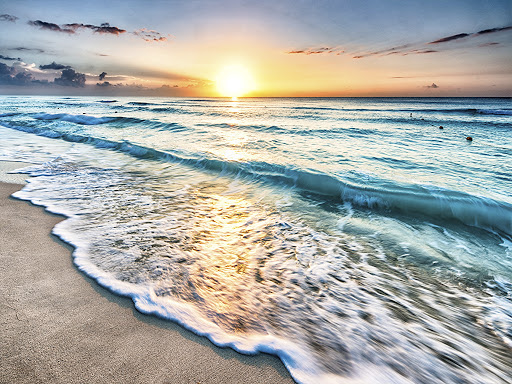 Солнце, воздух и вода
В игру
Спорт – 100
Страна – родина Олимпийских игр – это…
ответ
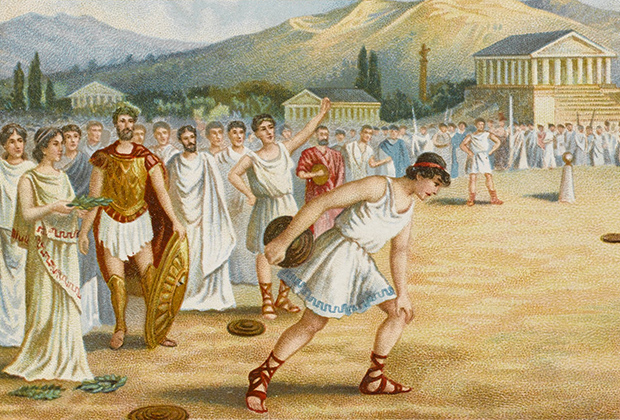 Греция
В игру
Спорт – 200
Изобретатель этого предрекал своему детищу две области применения — доставка почты и средство для похудения. Назовите современный прообраз этого предмета.
ответ
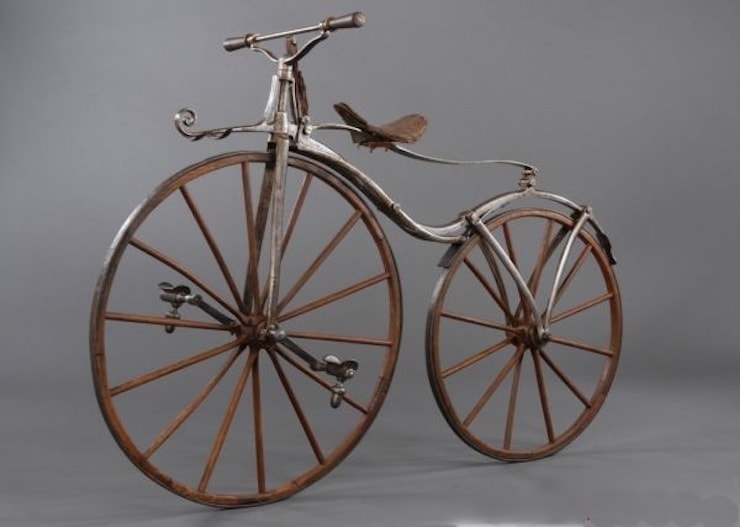 Велосипед
В игру
Спорт – 300
О каком виде спорта говорится в остроумном английском изречении: «Это обмен знаниями при помощи жестов»?
ответ
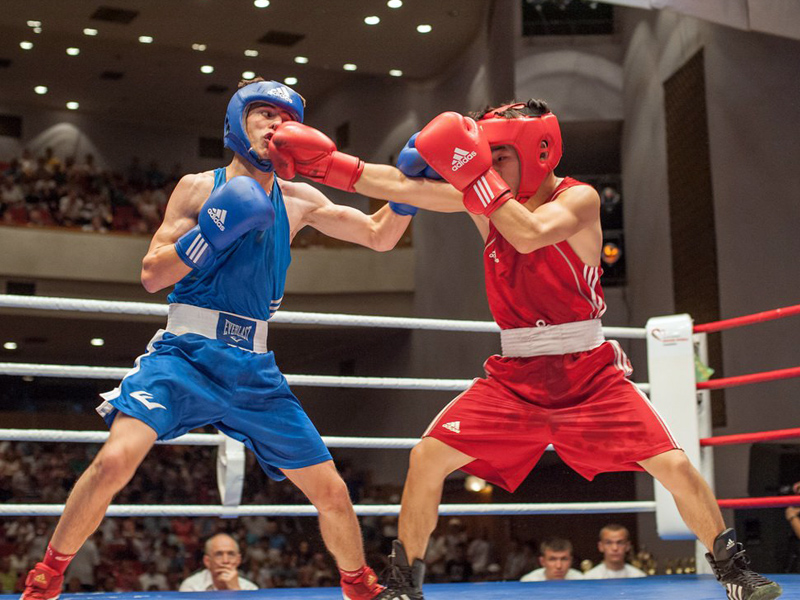 Бокс
В игру
Спорт – 400
В русский язык это слово пришло в конце 18 века из французского языка. Так первоначально называли срочную почту, доставлявшую письма, донесение специальными посыльными, которые сменяли друг друга в пути в определенных пунктах. Назовите это слово, которое в наши дни получило иное значение.
ответ
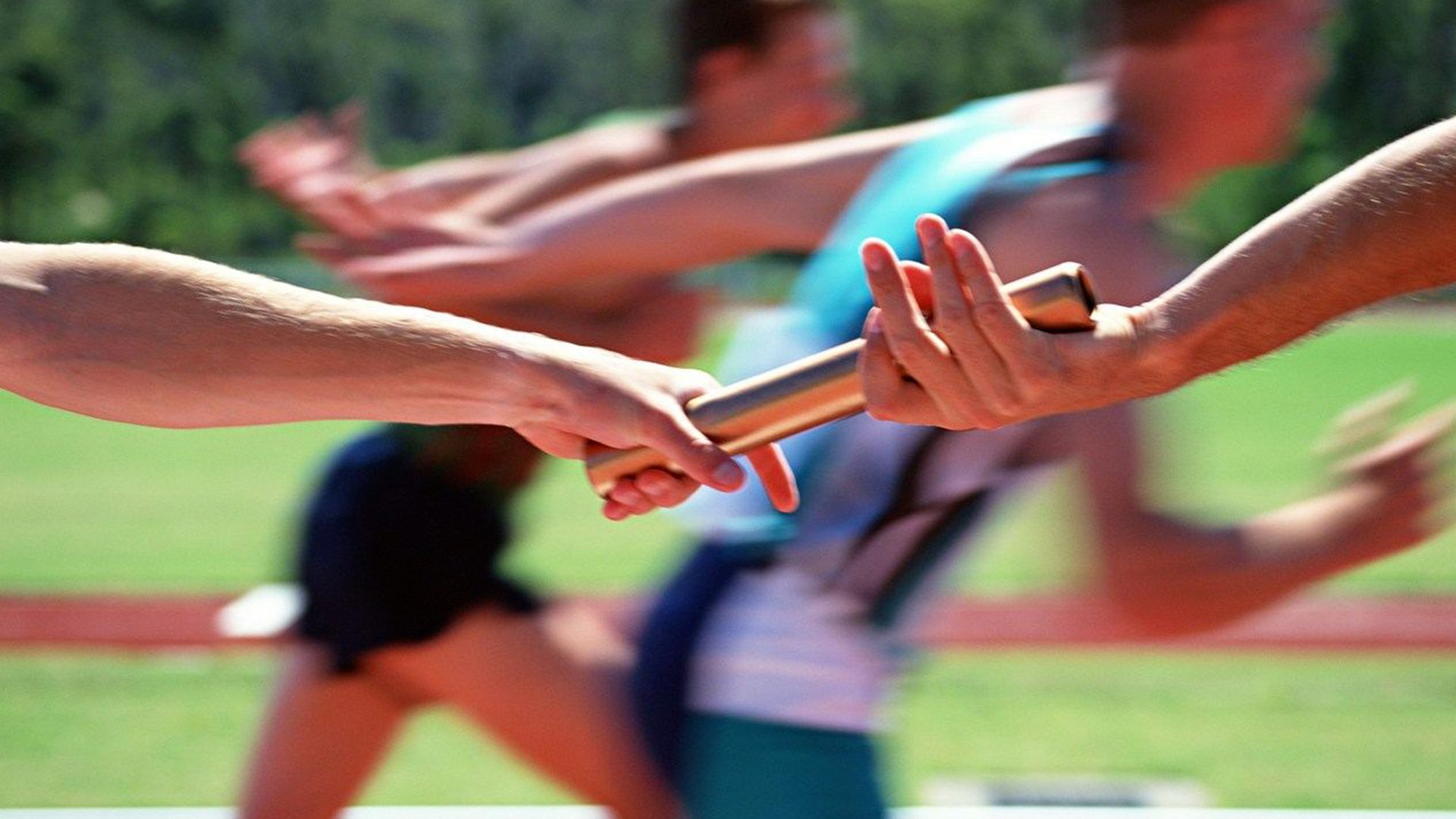 Эстафета
В игру
Привычки – 100
Вставьте пропущенное слово
«Привычка подобна _______ — мы вьём её день за днем, по одной пряди, и в конце концов у нас не хватает сил разорвать её.» 
X. Манн.
ответ
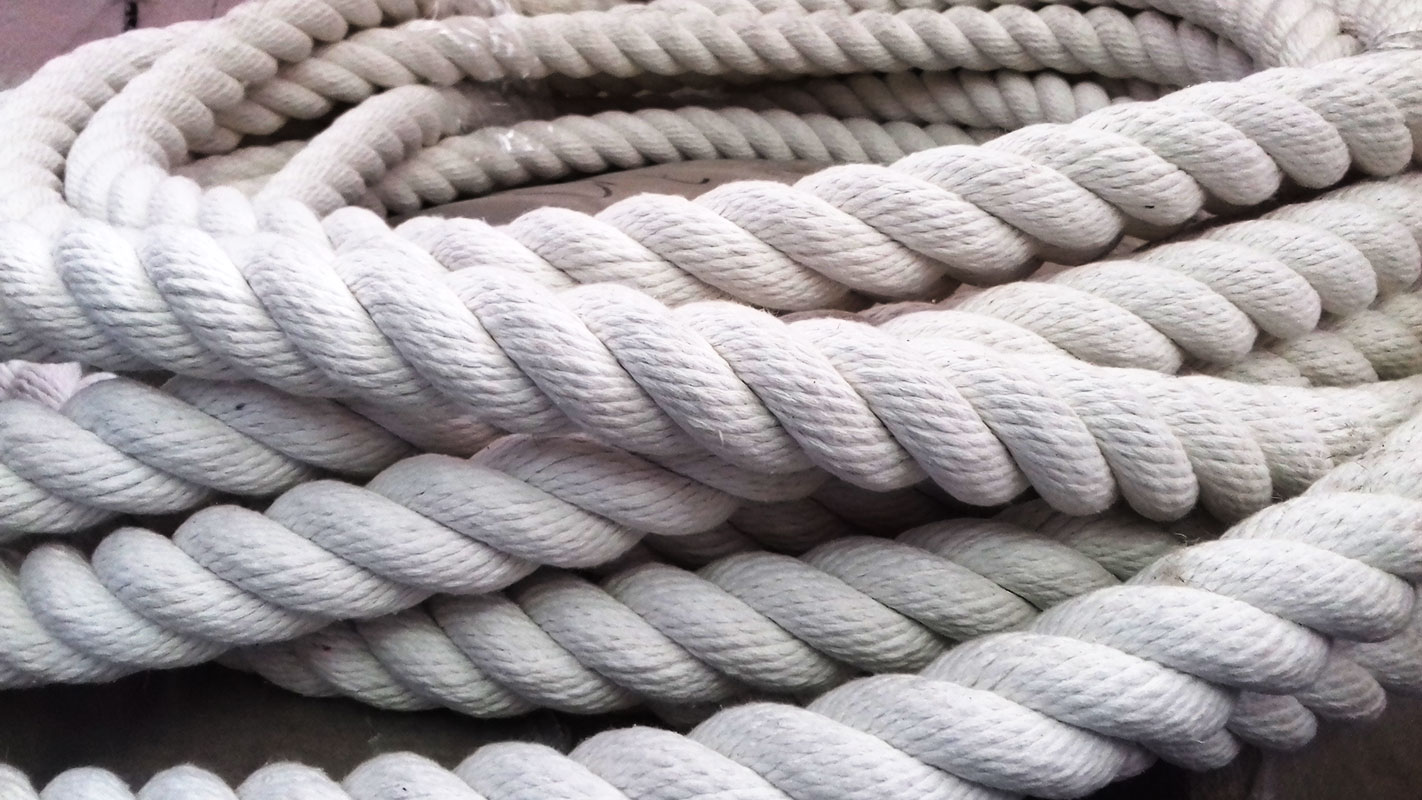 …Канату
В игру
Привычки – 200
Что из перечисленного НЕ относится к привычкам успешных людей?
- выход из зоны комфорта
- ранний подъём
- ежедневный вечерний просмотр телепрограмм
- регулярный спорт
- планирование времени
ответ
Ежедневный вечерний просмотр телепрограмм
В игру
Привычки – 300
Какое заболевание желудка возникает при употреблении алкоголя?
ответ
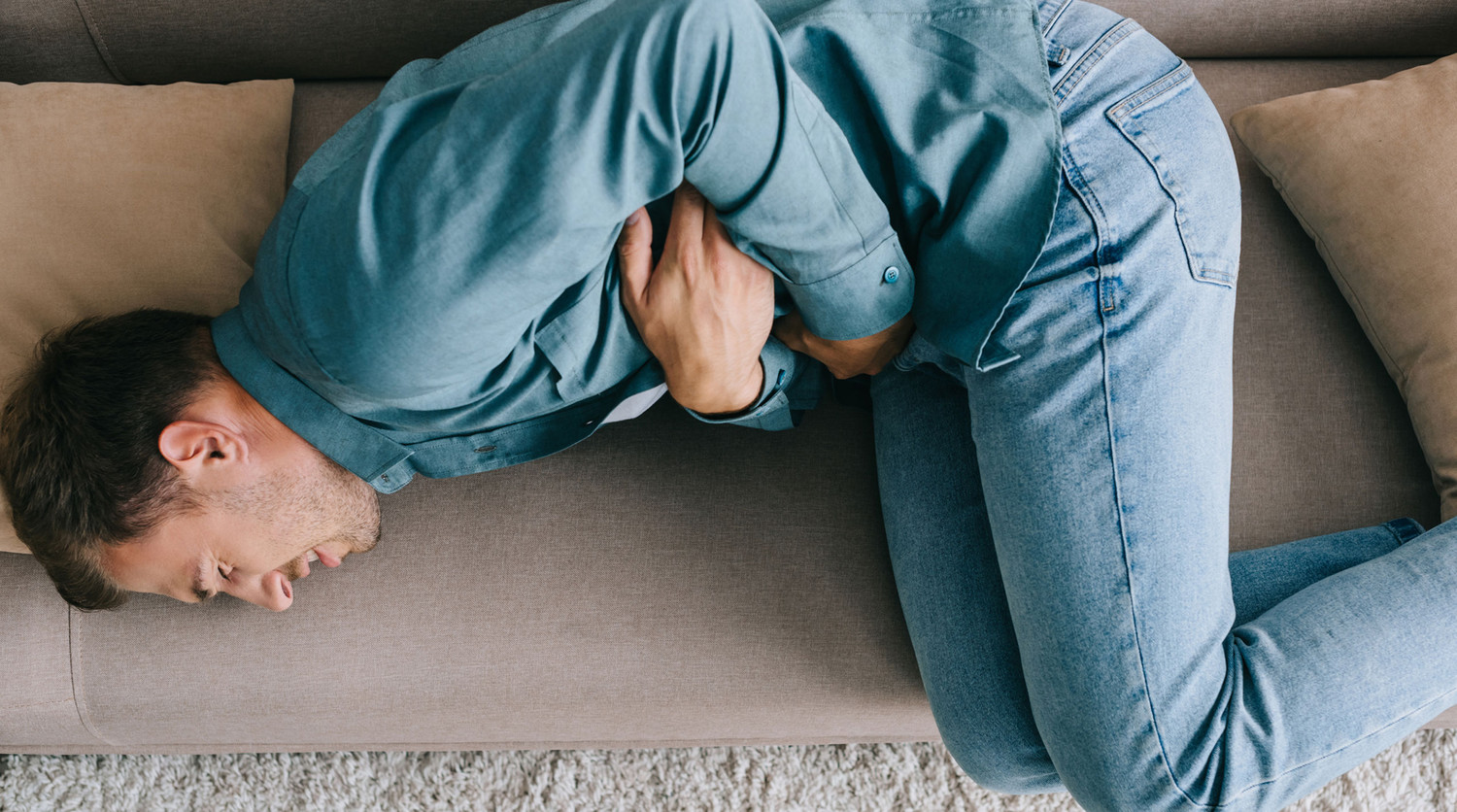 Гастрит, язва,  рак желудка
В игру
Привычки – 400
Соотнесите целебные травы и их воздействие на организм
1. Боярышник
2. Крапива
3. Алоэ
4.Чабрец
5. Зверобой
А) уменьшает содержание сахара в крови

Б) Заживляет раны

В) Убивает микробы

Г) Снотворный эффект

Д) Повышает трудоспособность
ответ
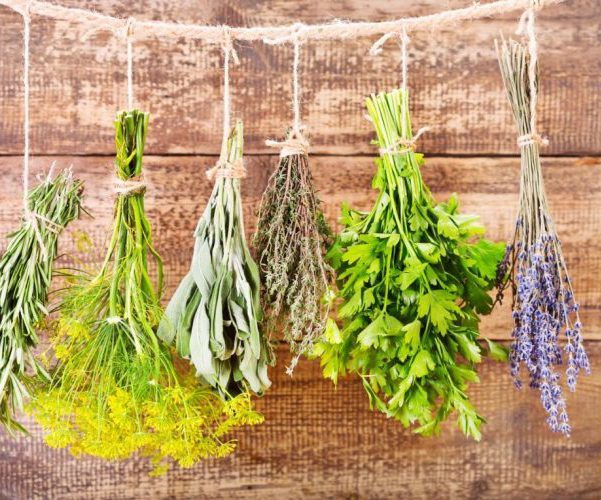 1. Боярышник –  Д) повышает трудоспособность
2. Крапива – А) уменьшает содержание сахара в крови
3. Алоэ – В) убивает микробы
4.Чабрец – Г) снотворный эффект
5. Зверобой  - Б) заживляет раны
В игру
Питание – 100
Исследования показали, что этот сладкий продукт может повысить ваши способности к математике
ответ
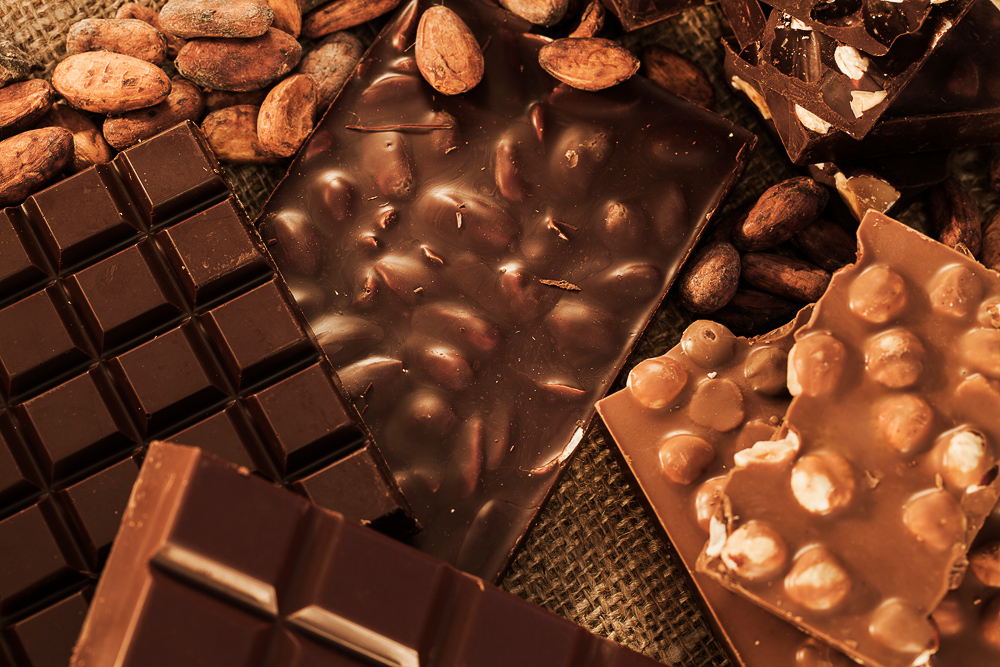 шоколад
В игру
Питание – 200
Этим злаковым питается половина населения земного шара. В России это злаковое известно со Средневековья под названием «сарацинское пшено», но массово выращивать его начали только в (Девятнадцатый)XIX веке.
ответ
Рис
В исламских странах даже существует мера веса, равная одному рисовому зерну — арузза, составляющая 0,0186 г.
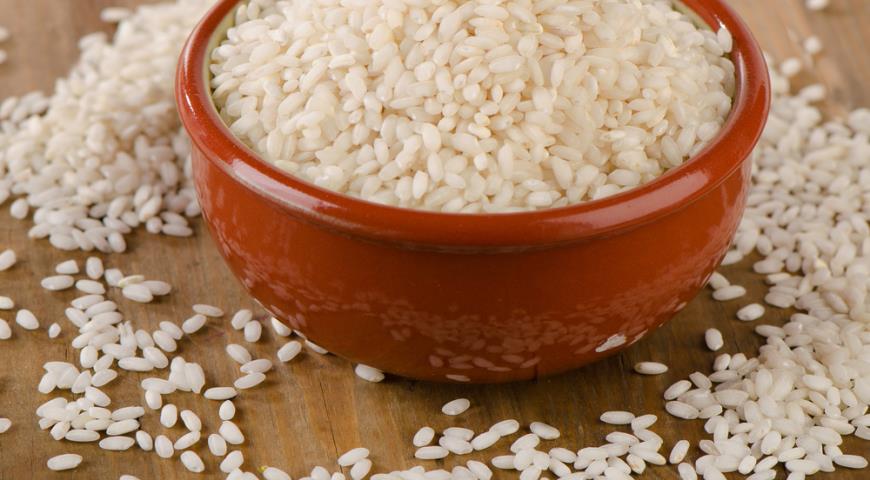 В игру
Питание – 300
Какое молоко является самым географически распространенным в мире?
ответ
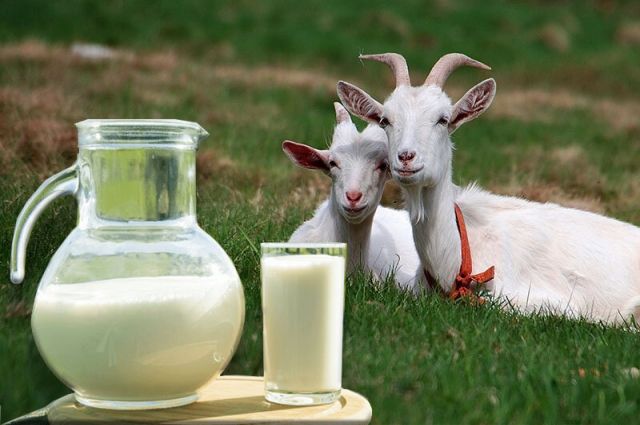 Козье
В игру
Питание - 400
Этот корнеплод сначала выращивали не ради сладкого корня, а для получения ароматных зерен и зелени, которые использовались как специи и лекарства. В Европе этот корнеплод считается овощем и фруктом одновременно. Португальцы, например, из него производят и продают джем.
ответ
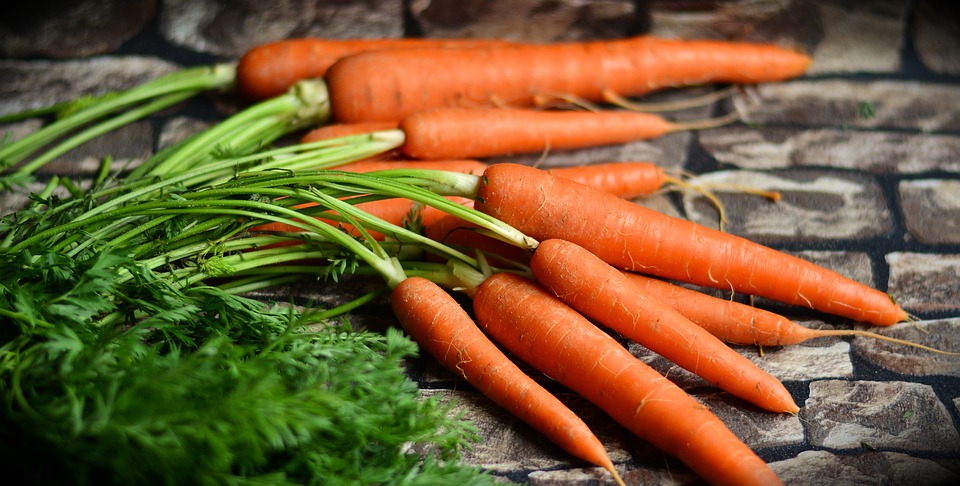 Морковь
В игру
Game overthank you